Управление надзорной деятельности и профилактической работы 
Главного управления МЧС России по Волгоградской области информирует … 
«Безопасность в местах подземных парковок 
транспортных средств»
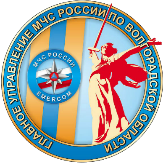 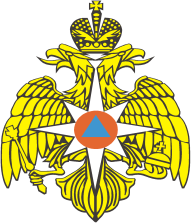 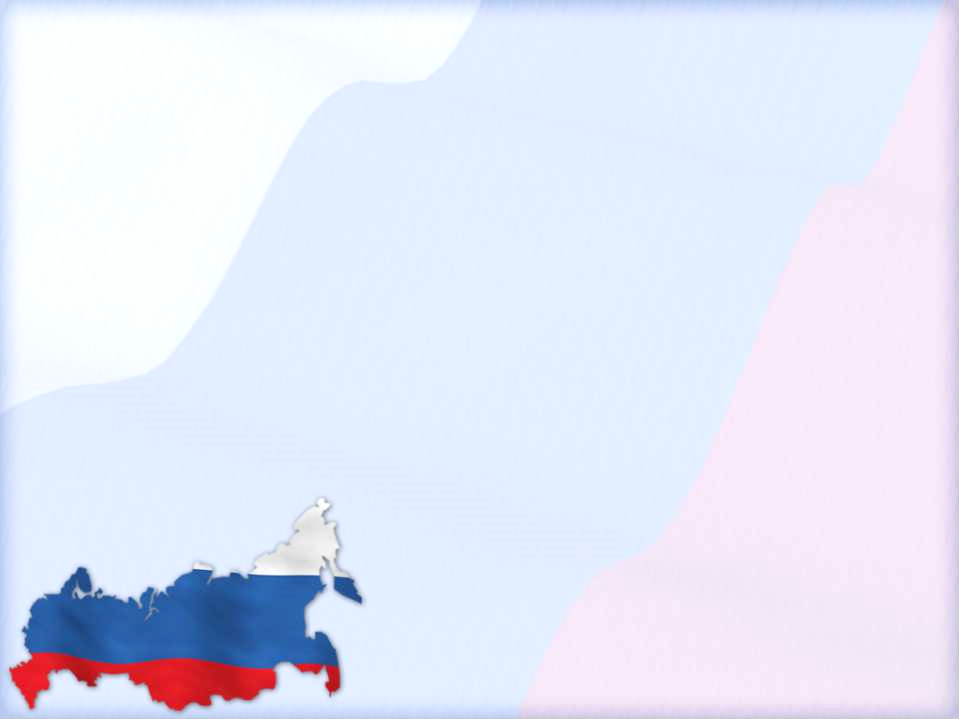 В целях обеспечения пожарной безопасности В МЕСТАХ ПОДЗЕМНЫХ ПАРКОВОЧНЫХ СТОЯНОК ДЛЯ ТРАНСПОРТНЫХ СРЕДСТВ.
Пожарная опасность подземного паркинга обусловлена как высоким уровнем пожарной нагрузки на единицу площади, так и коротким периодом заполнения токсичными продуктами горения всех помещений, что снижает вероятность безопасной эвакуации людей, находящихся на этажах (уровнях), а также сильно затрудняет непосредственно тушение произошедшего пожара.
В местах подземных автостоянок ЗАПРЕЩАЕТСЯ:
нарушать принятый план расстановки машин, а также допускать перегруженность паркинга сверх регламента;
перекрывать проезды и загромождать ворота;
проводить пожароопасные работы, такие как: сварка, резка металла, термообработка, покраска, использование легковоспламеняющихся жидкостей;
хранить емкости с горючими веществами в неплотно закрытой таре и допускать их утечку;
осуществлять подзарядку аккумуляторных батарей без съема с автомобиля, кроме электромобилей и гибридных моделей двигателей;
использовать открытый огонь на территории паркинга в любых целях;
осуществлять парковку транспорта, перевозящего топливо или горючие газы;
осуществлять хранение в транспортных средствах ГБО и баллонов с горючими газами, не относящихся к системе транспортного средства.
В подземных паркингах ДОПУСКАЕТСЯ:
манежное хранение автомашин, когда они размещаются в общем положении, имея свободный выезд на внутренний проезд каждого этажа;
боксовое хранение легковых автомашин, когда они находятся в отдельных боксах, обеспеченных выездом наружу, во внутренний проезд.
Водителям, транспортных средств, использующих систему газобаллонного оборудования (ГБО), необходимо обратить особое внимание на:
соблюдение требований безопасности при эксплуатации систем ГБО;
необходимость осуществления установки и своевременного технического обслуживания систем ГБО только в специализированных организациях;
неукоснительное выполнение требований инструкции завода-изготовителя при эксплуатации ГБО.
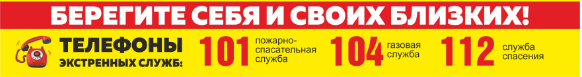